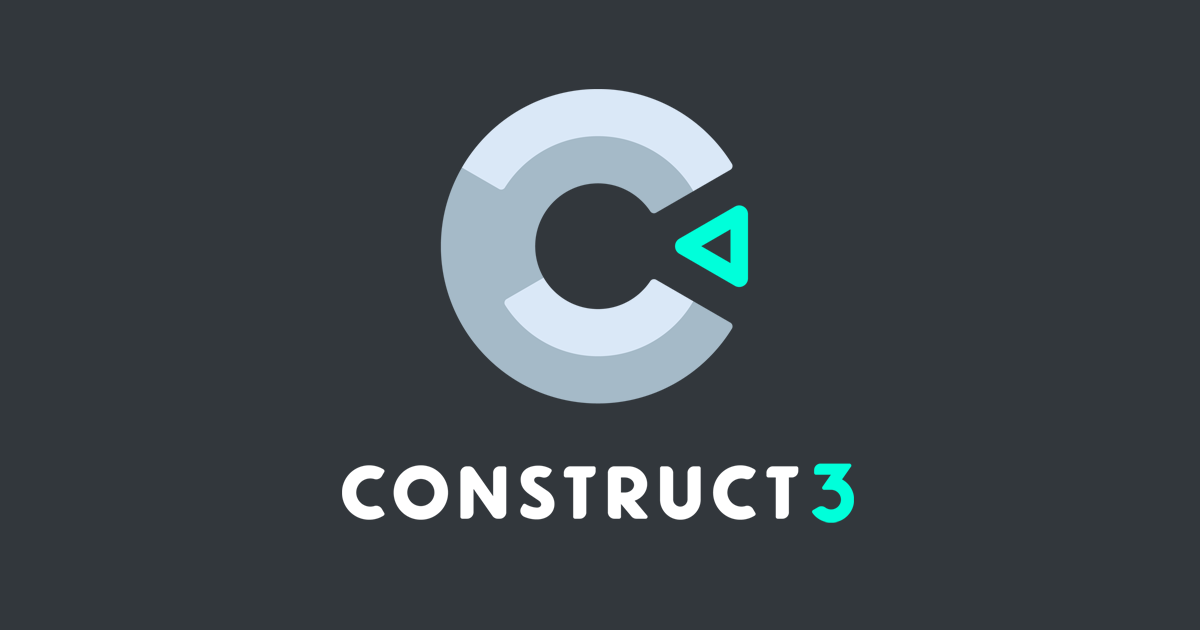 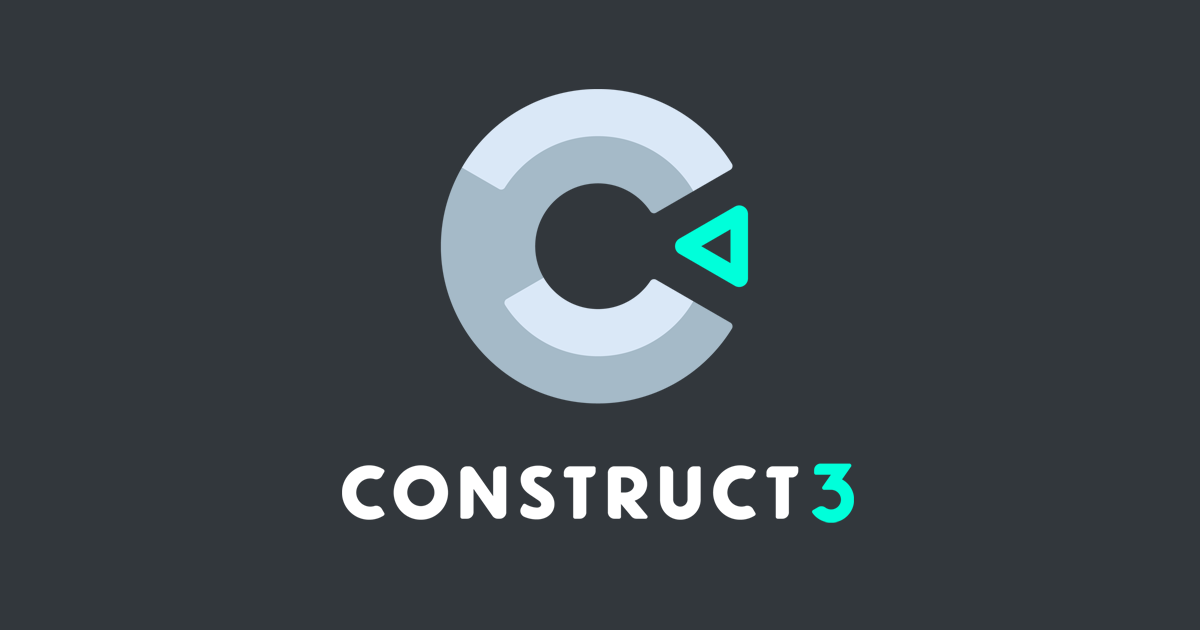 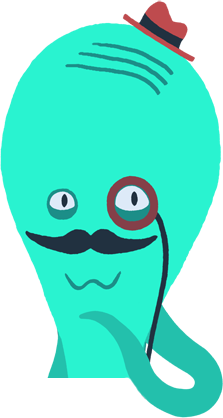 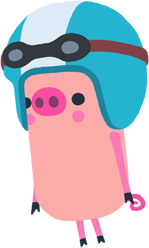 The Beginners Guide to Simple Game Making
Welcome to the Beginners Guide to Construct 3
'Your first task is to follow this link       https://www.construct.net/en'
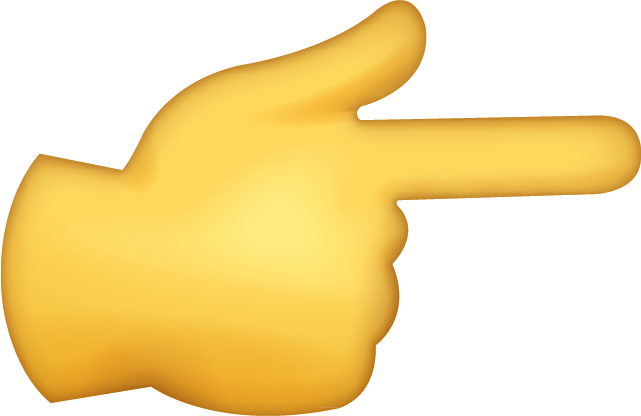 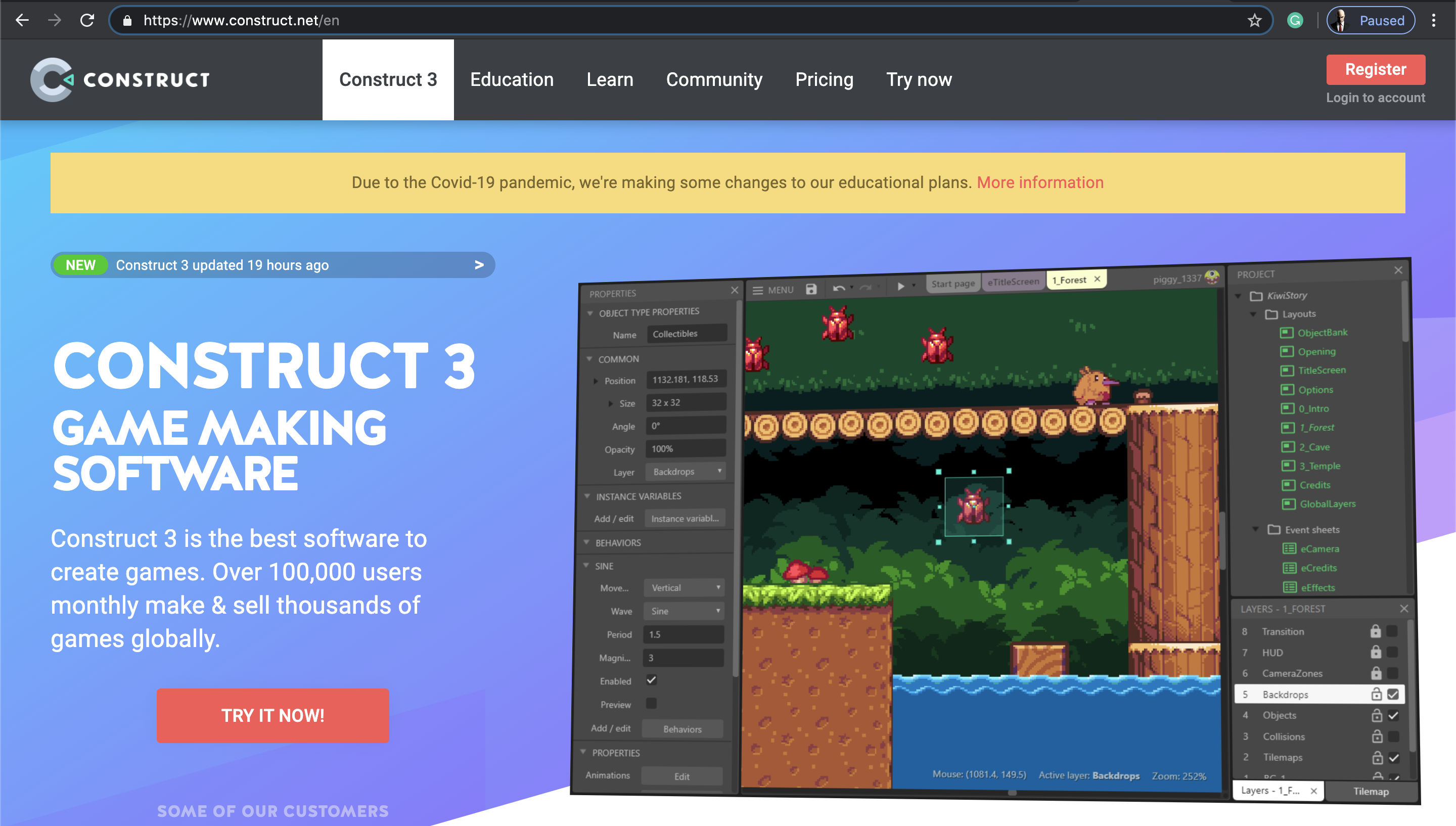 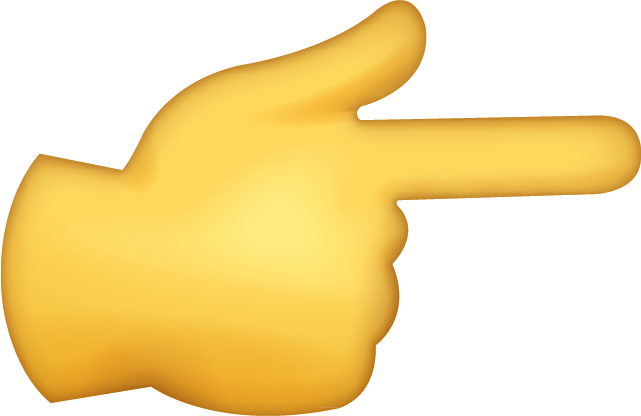 And then register yourself a brand-new
account here. 
(It is absolutely free to join          )
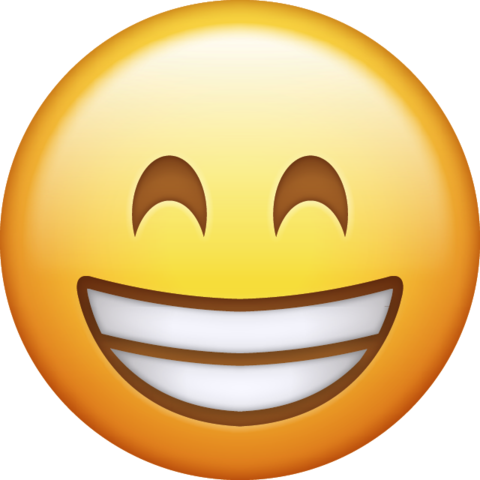 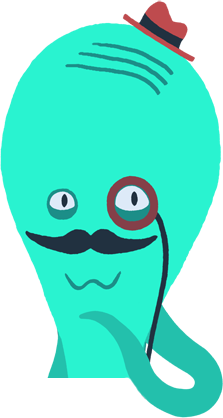 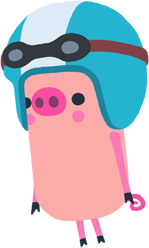 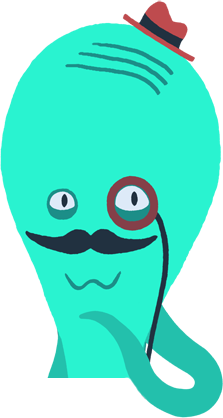 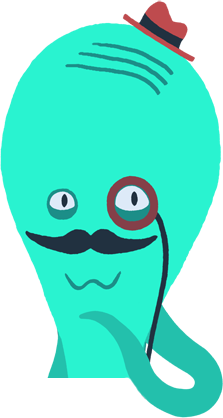 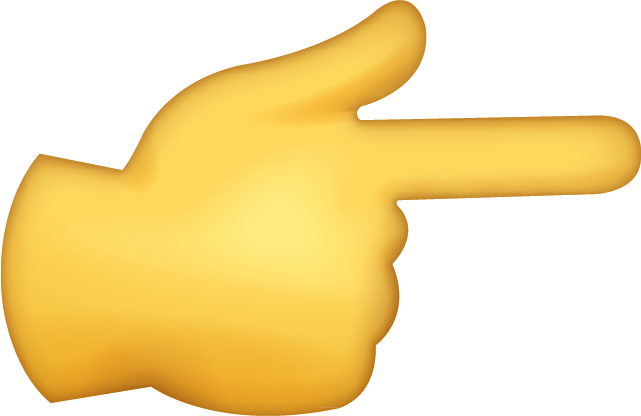 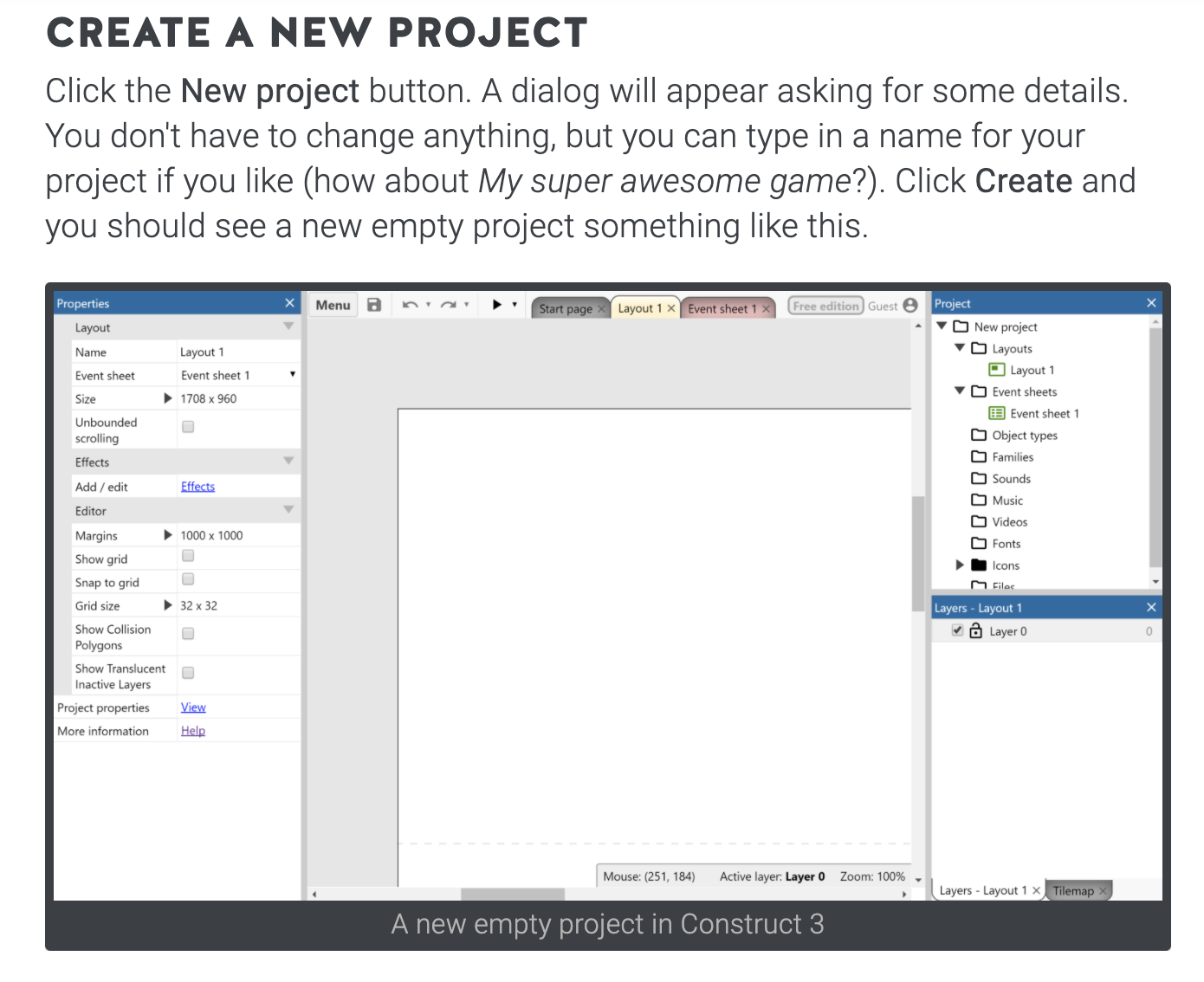 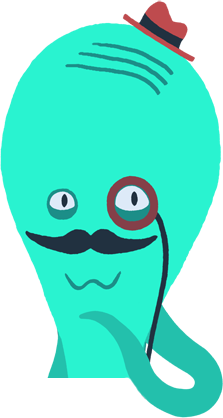 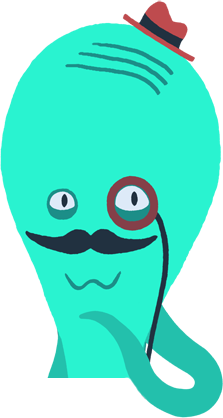 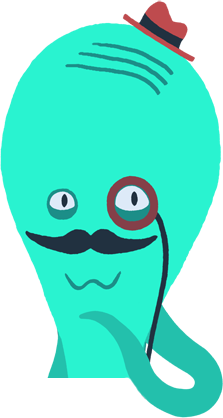 Your crosshair will look something like this
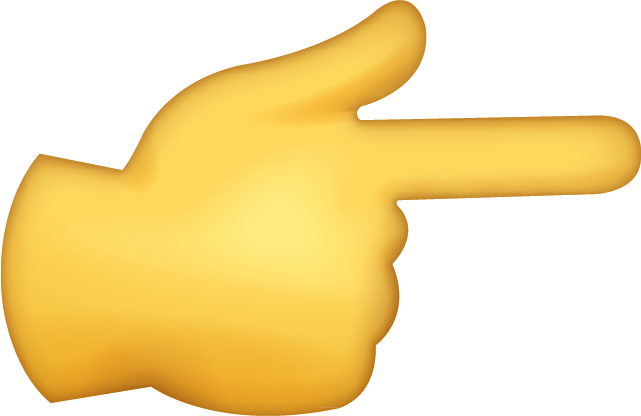 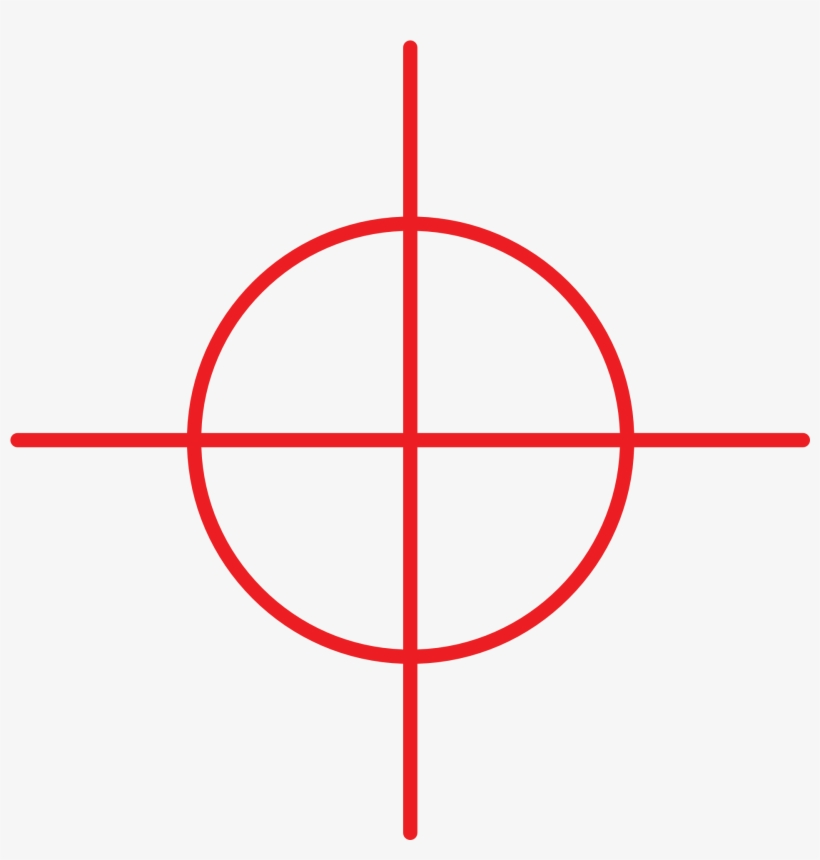 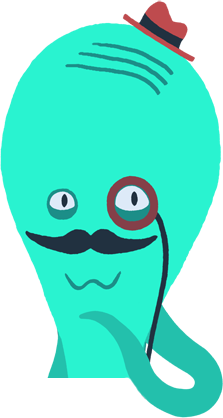 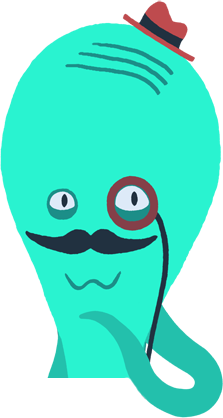 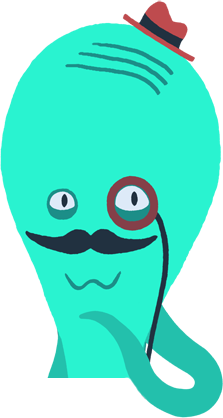 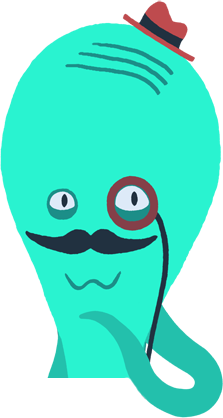 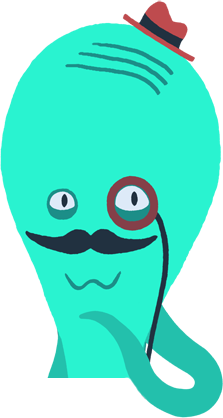 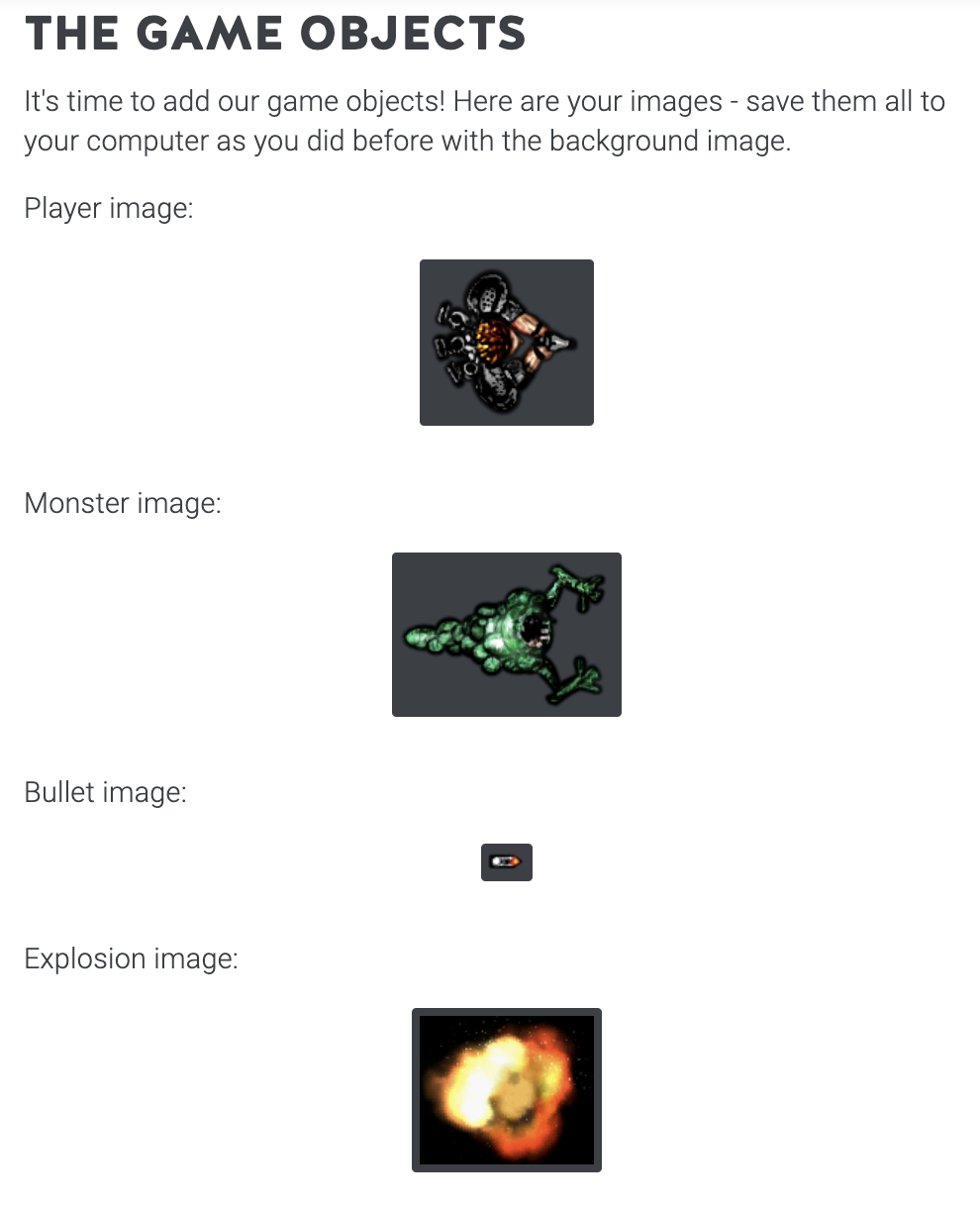 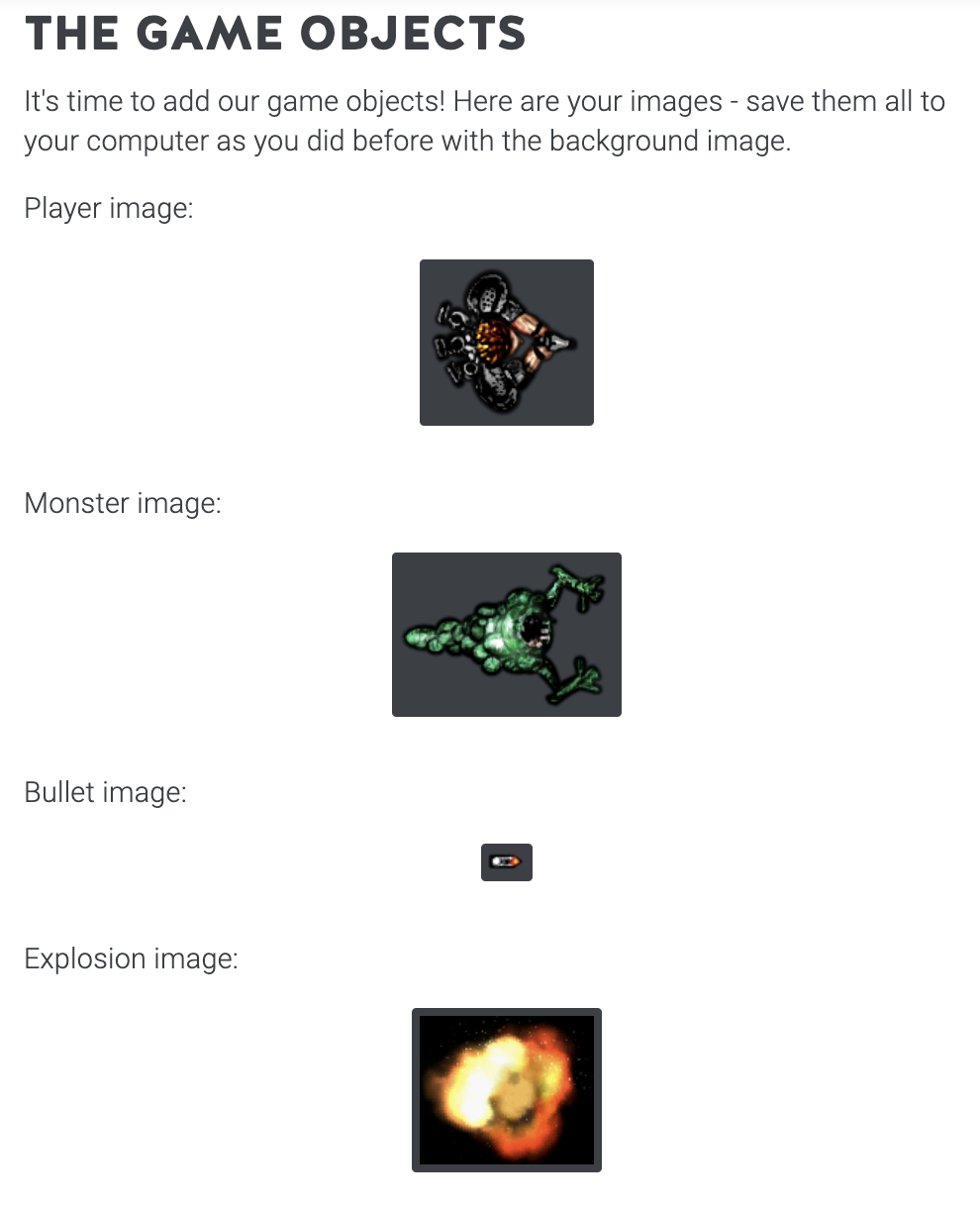 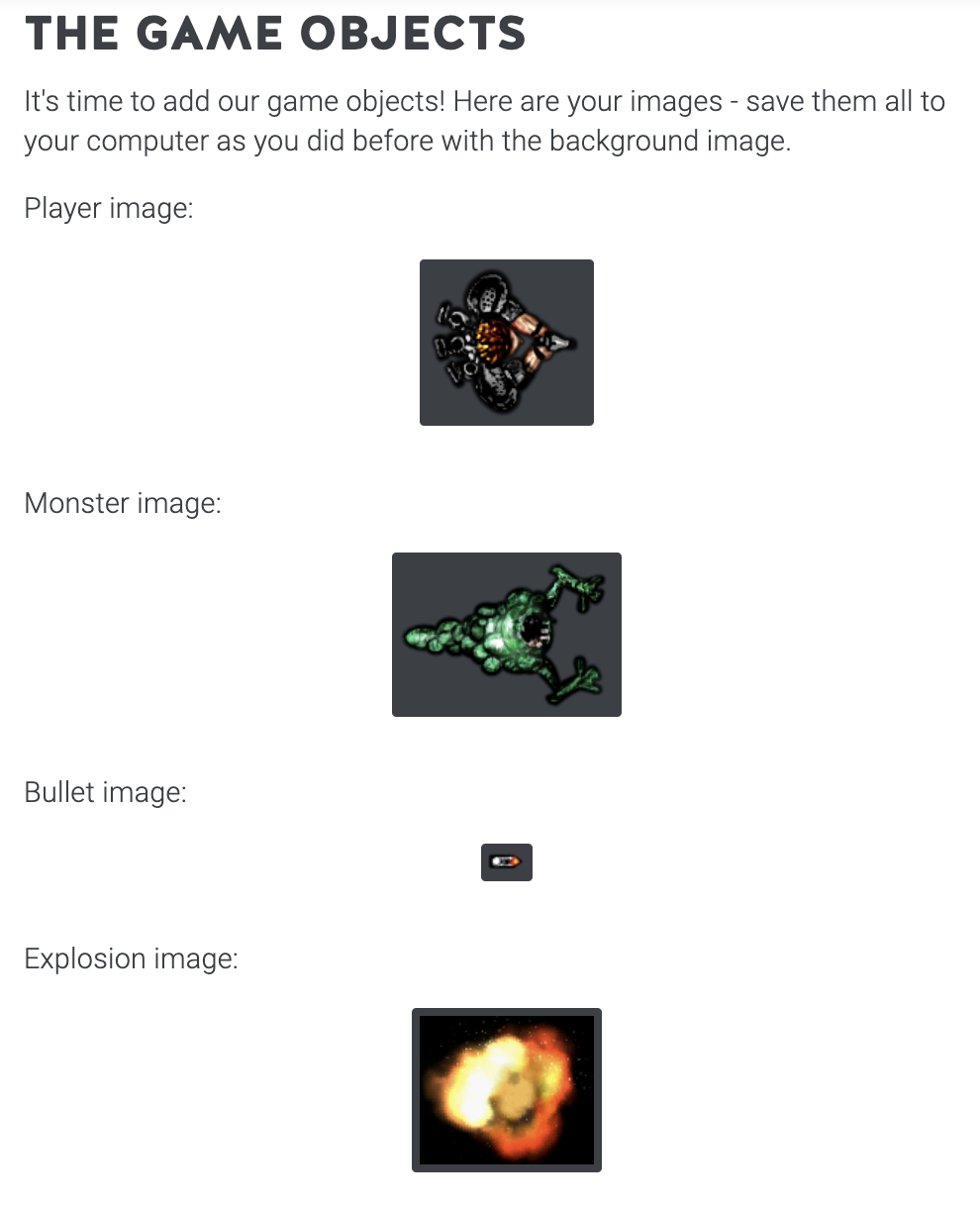 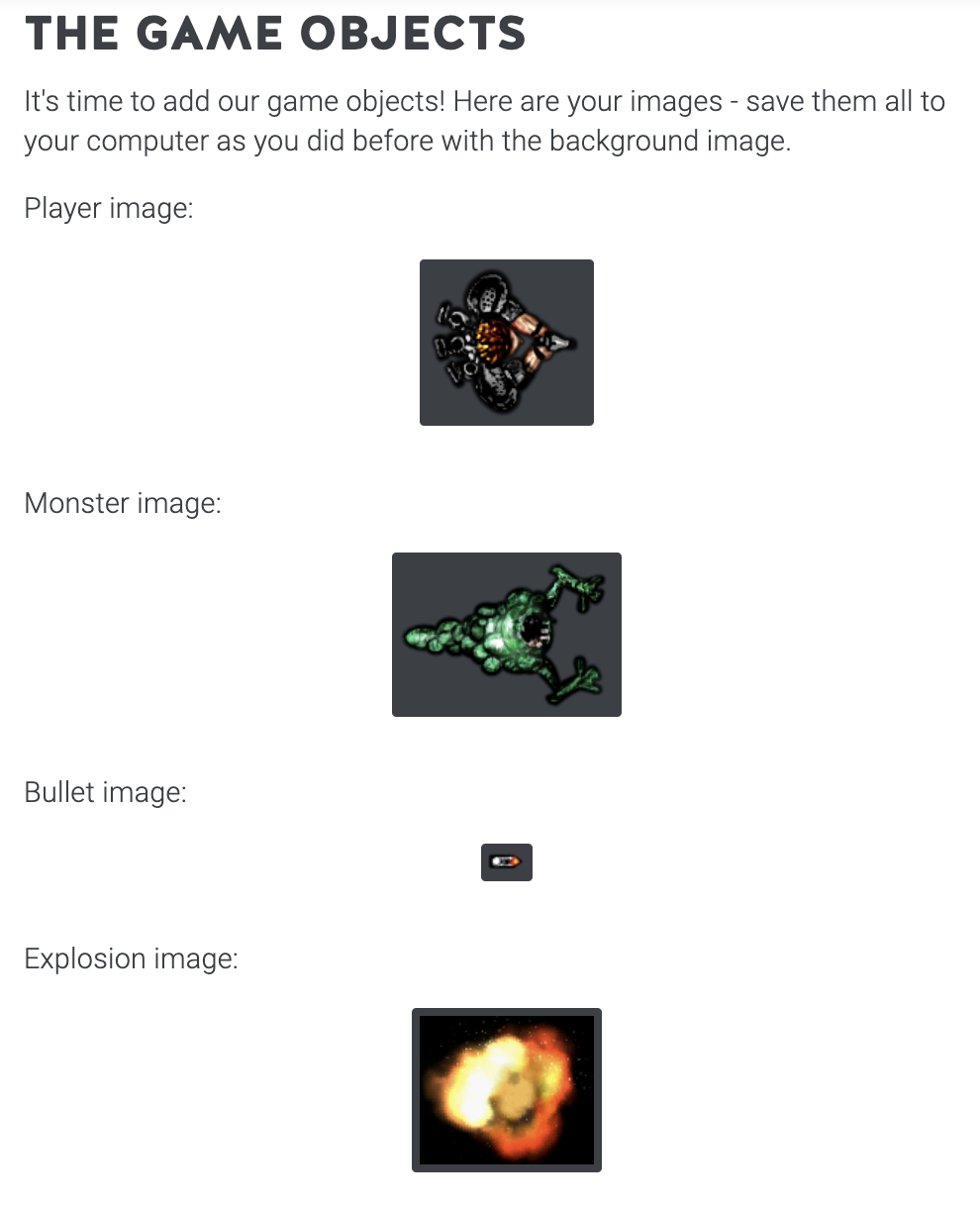 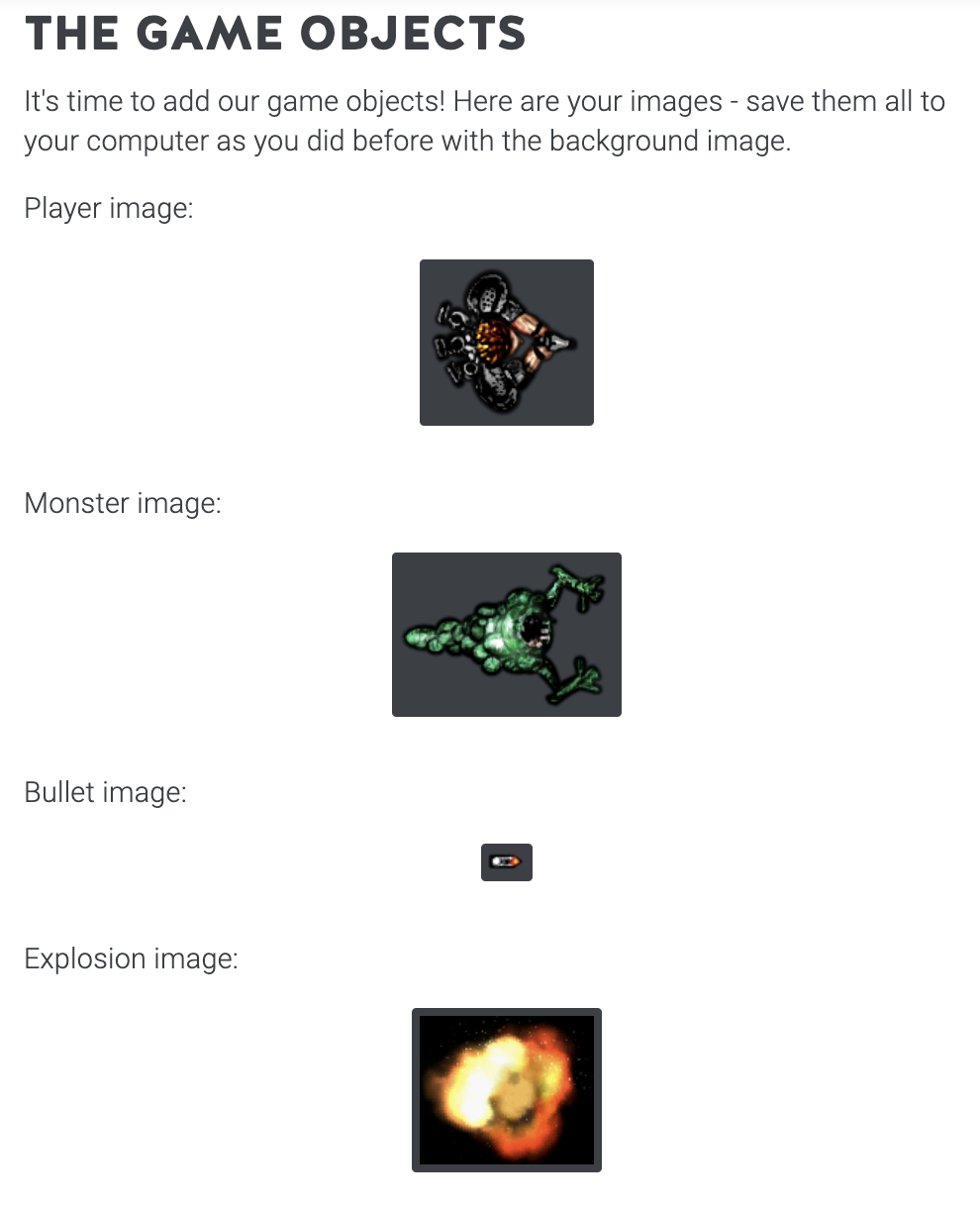 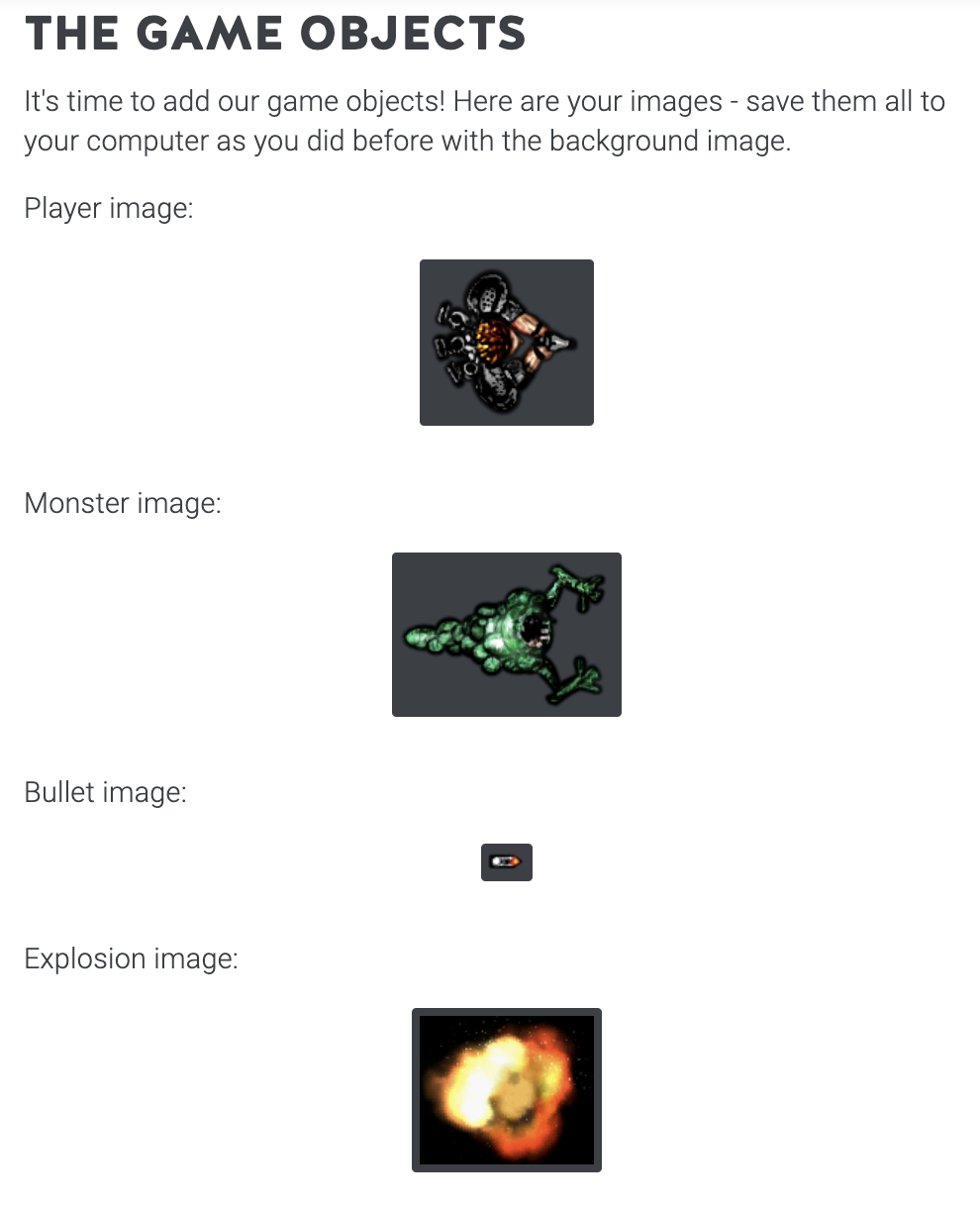 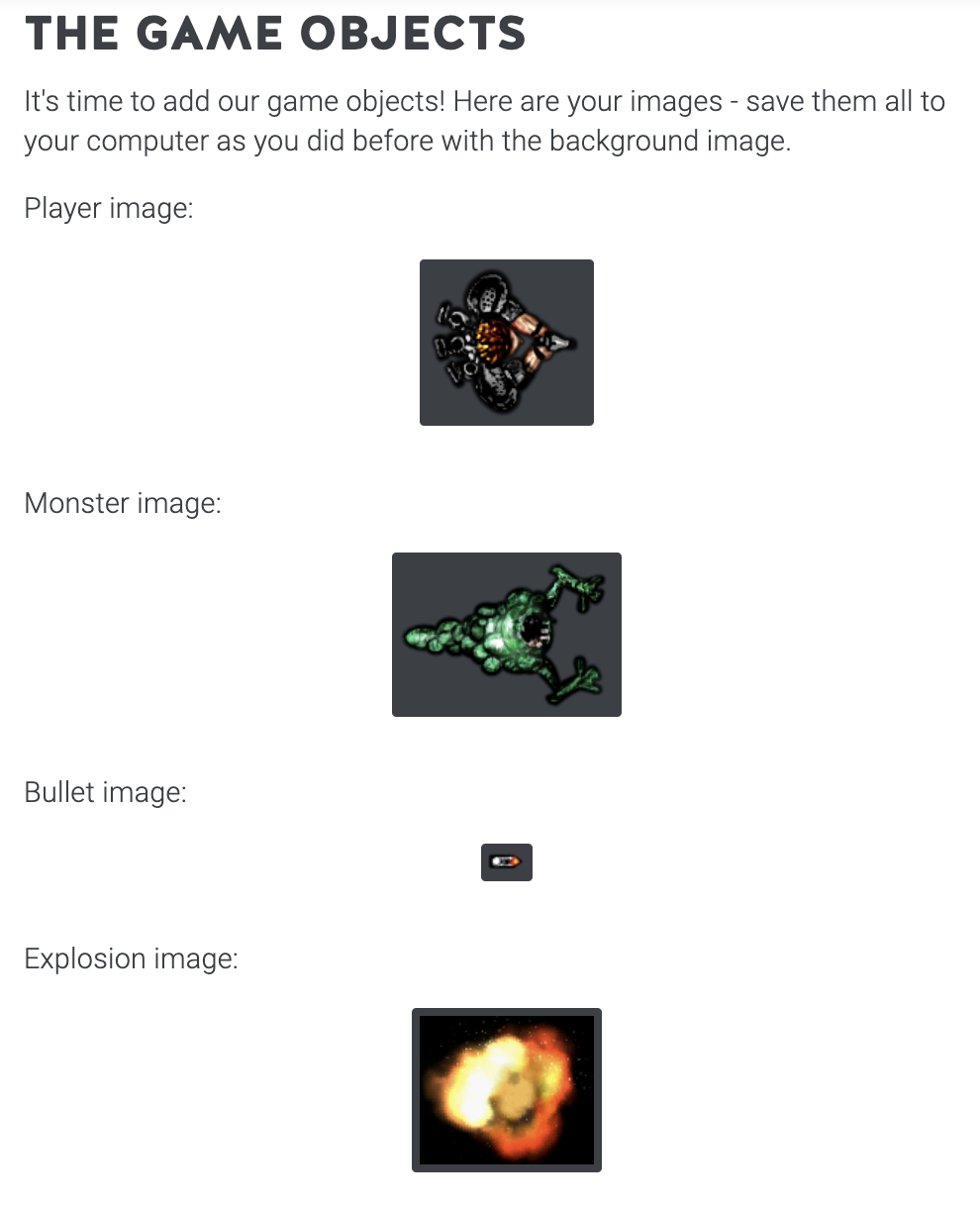 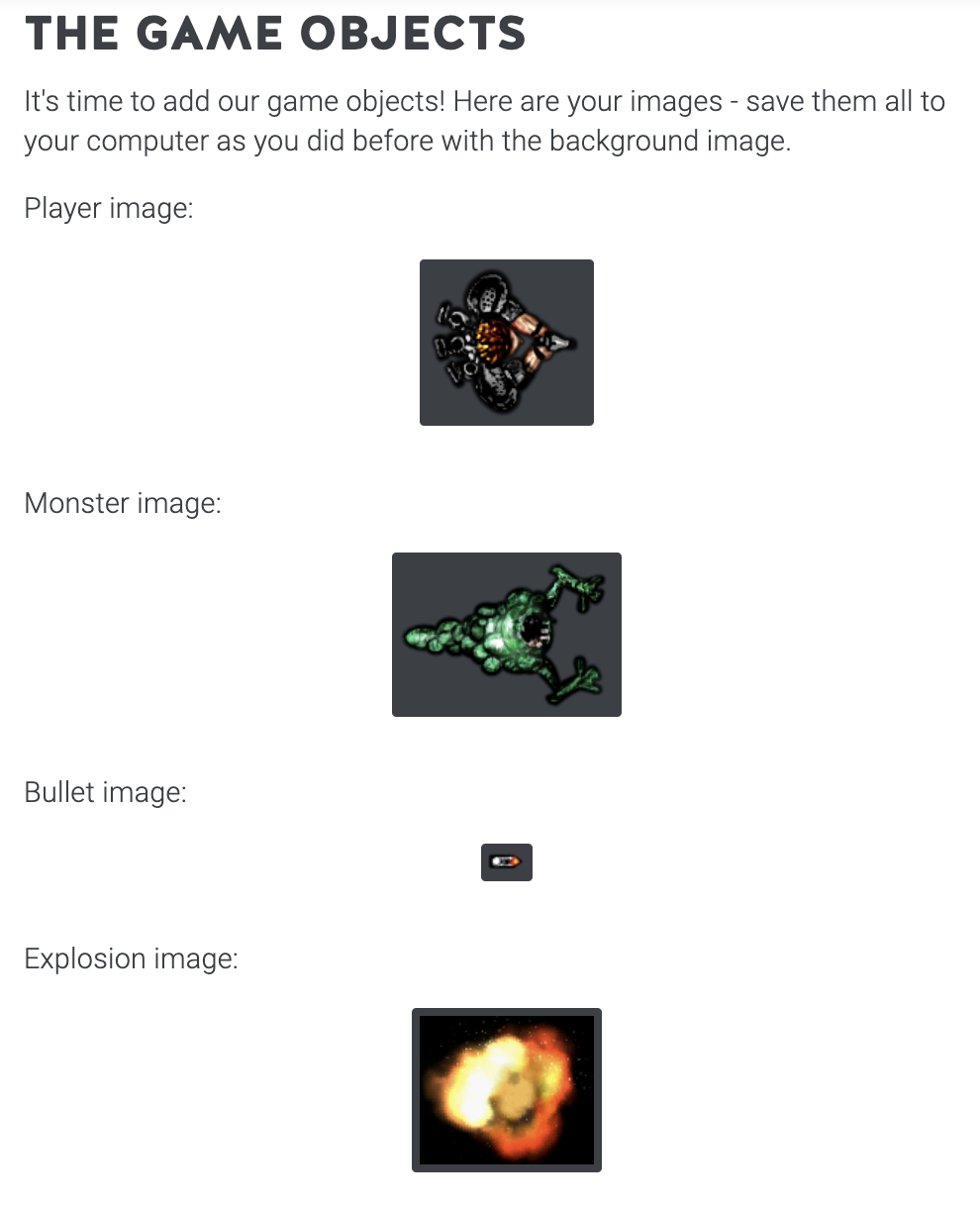 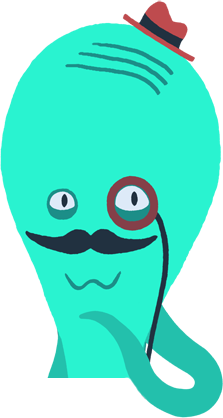 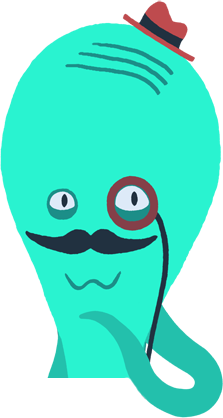 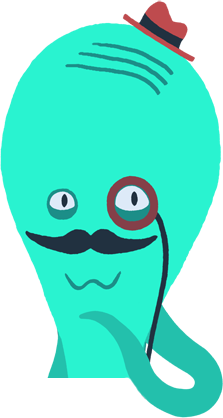 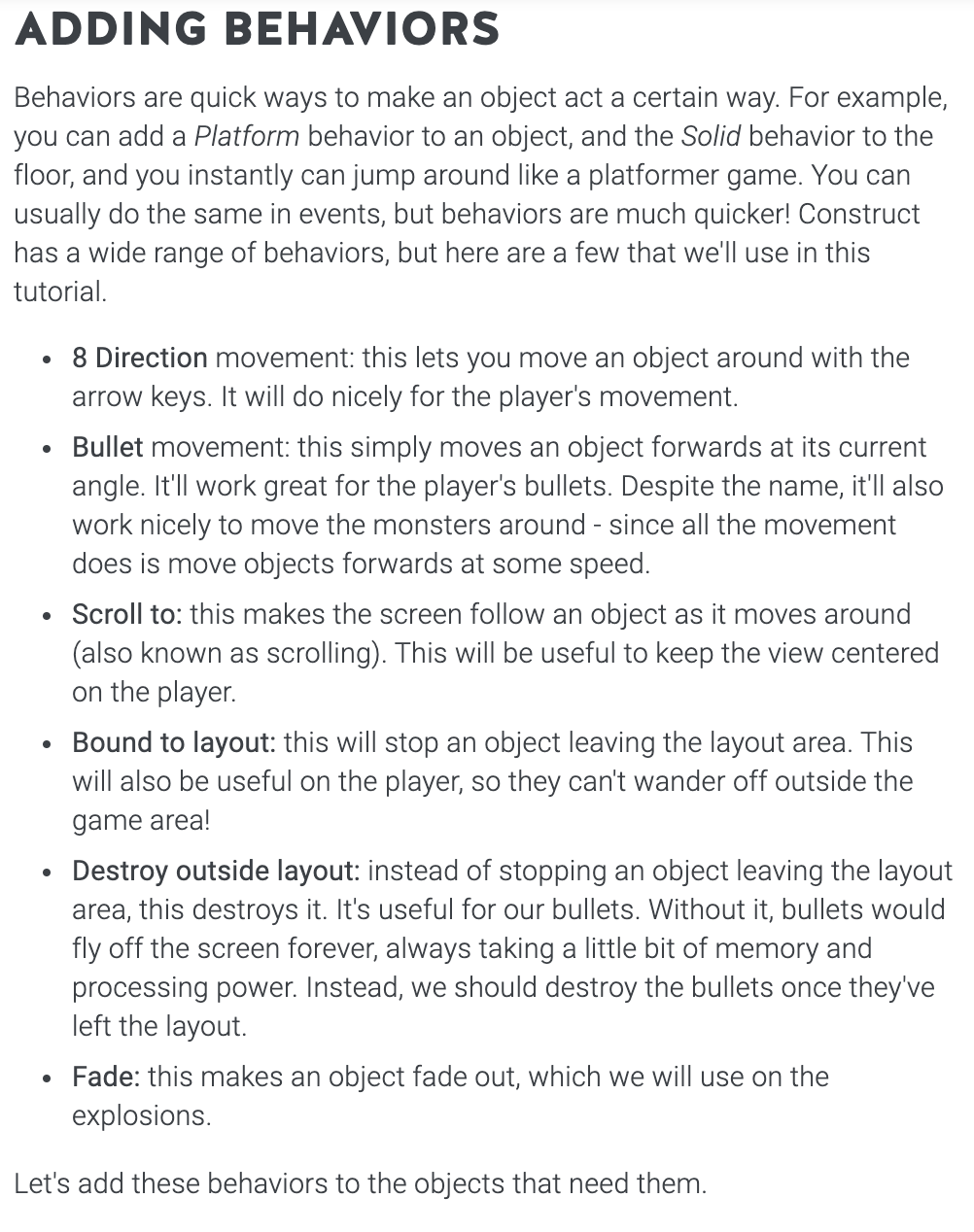 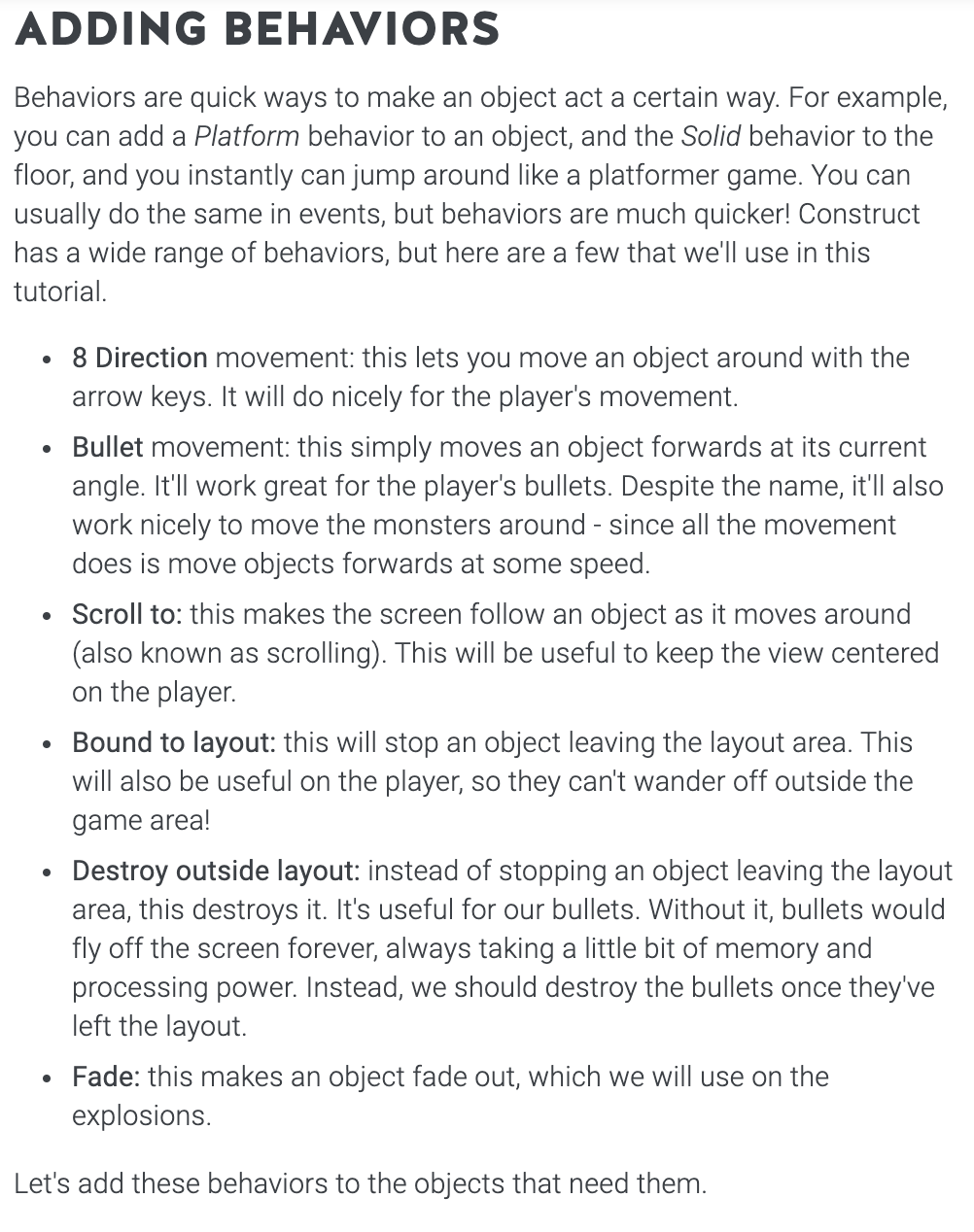 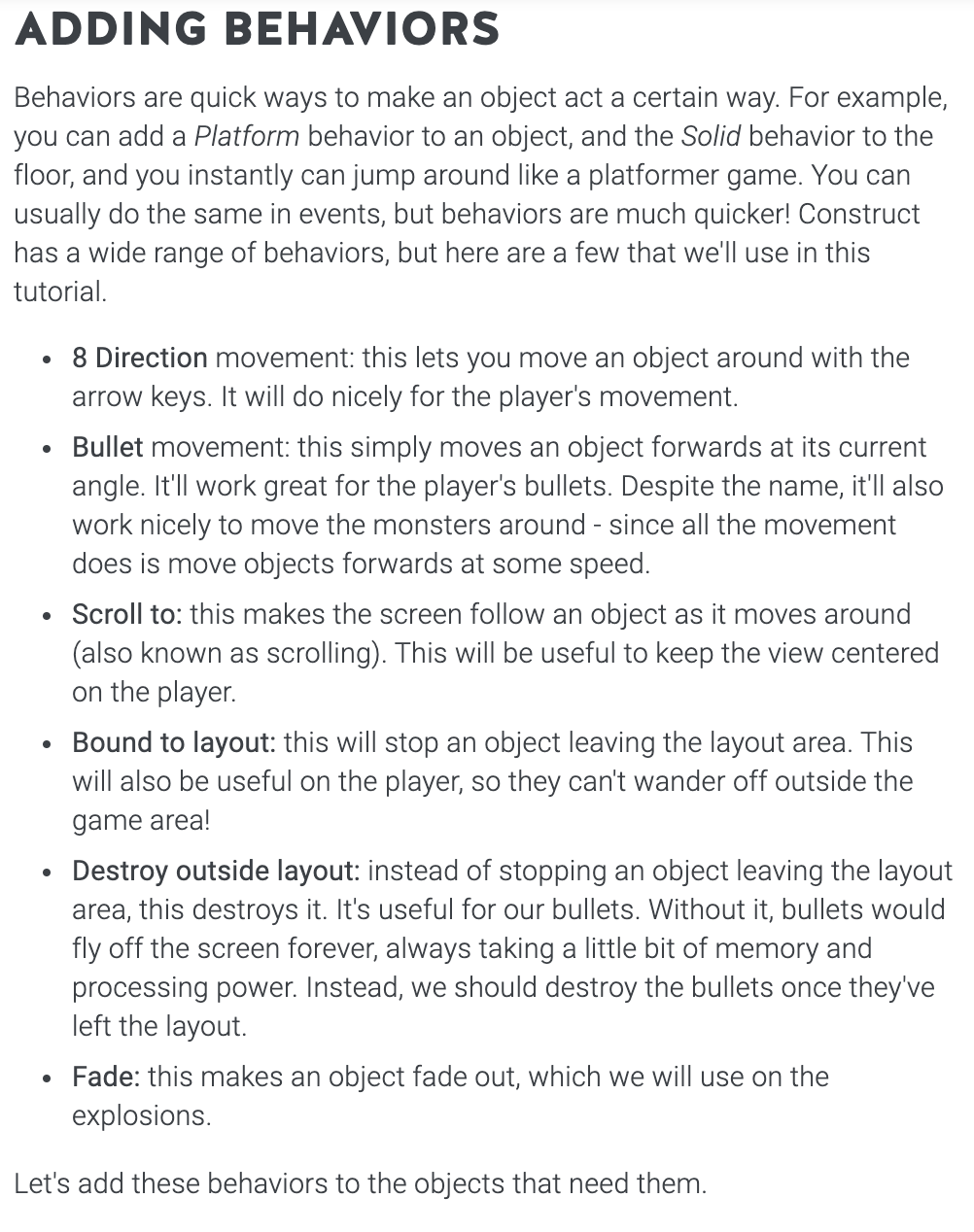 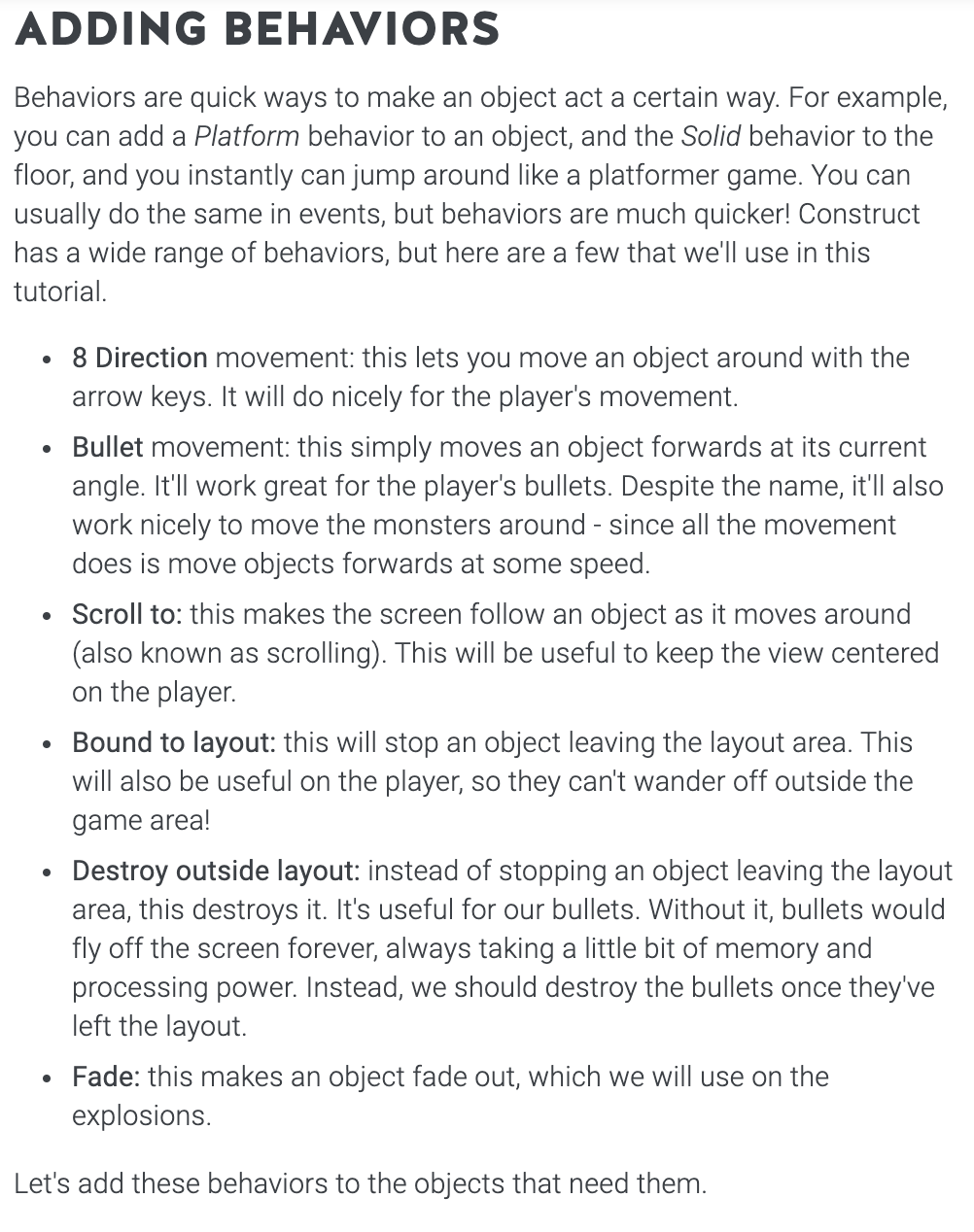 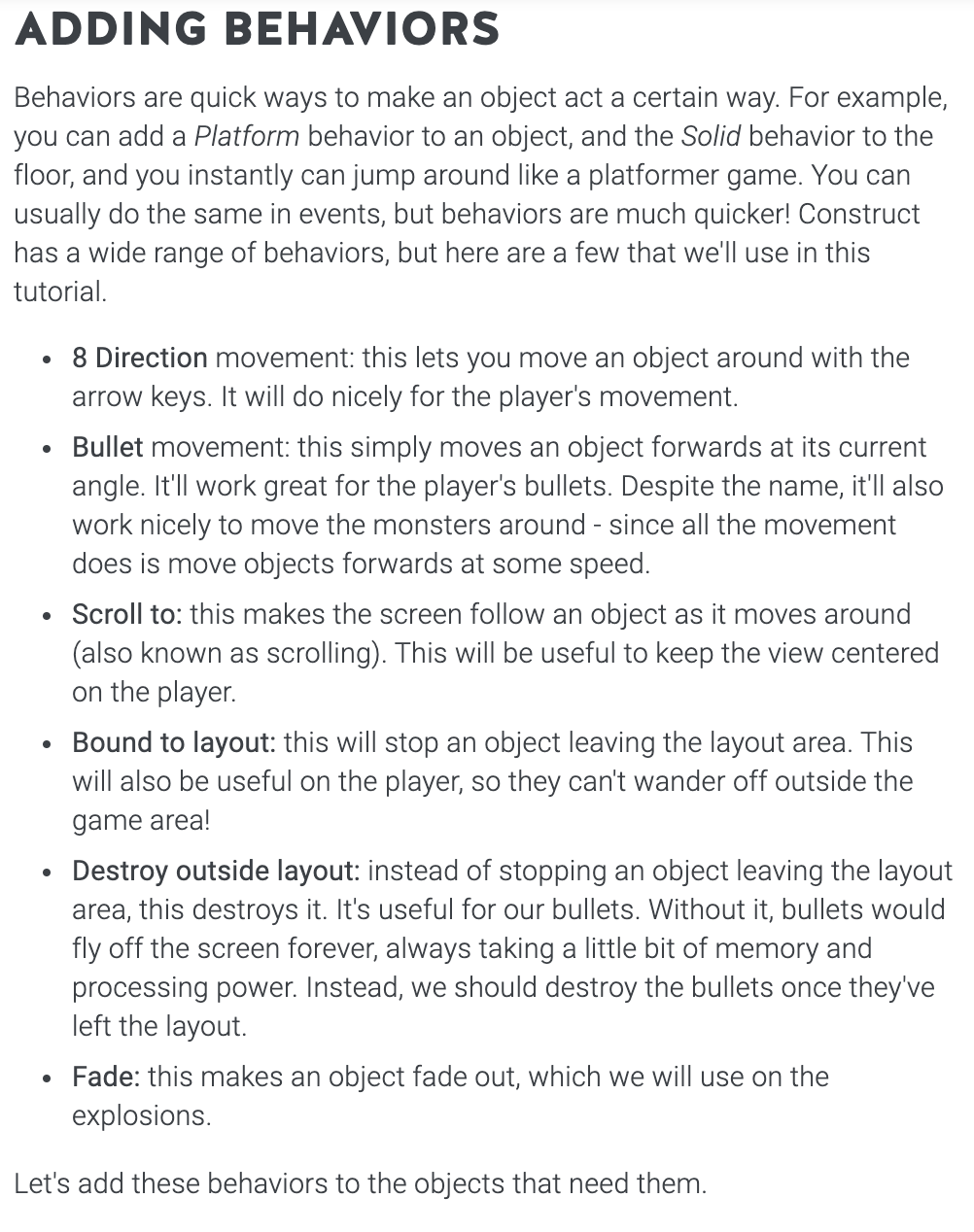 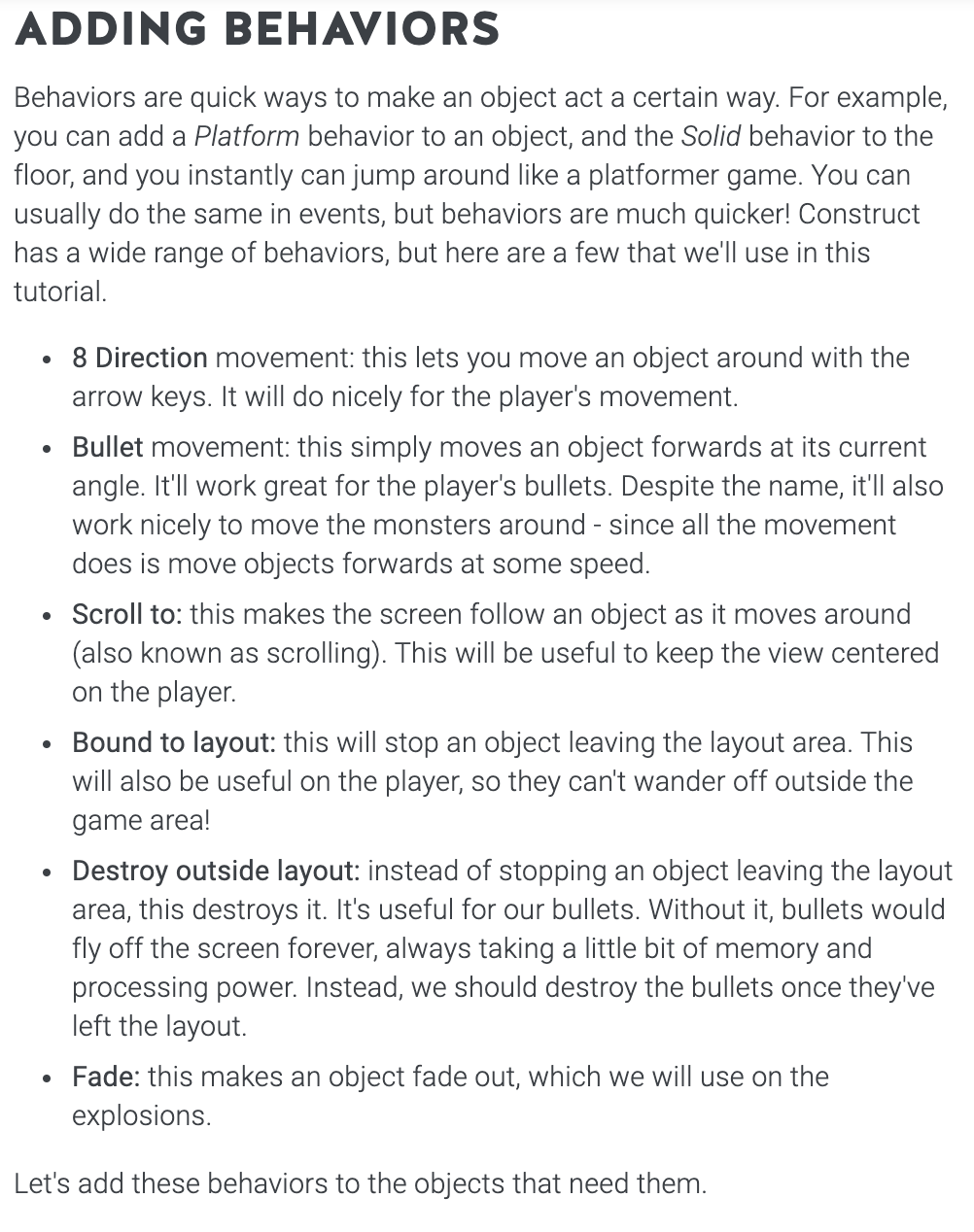 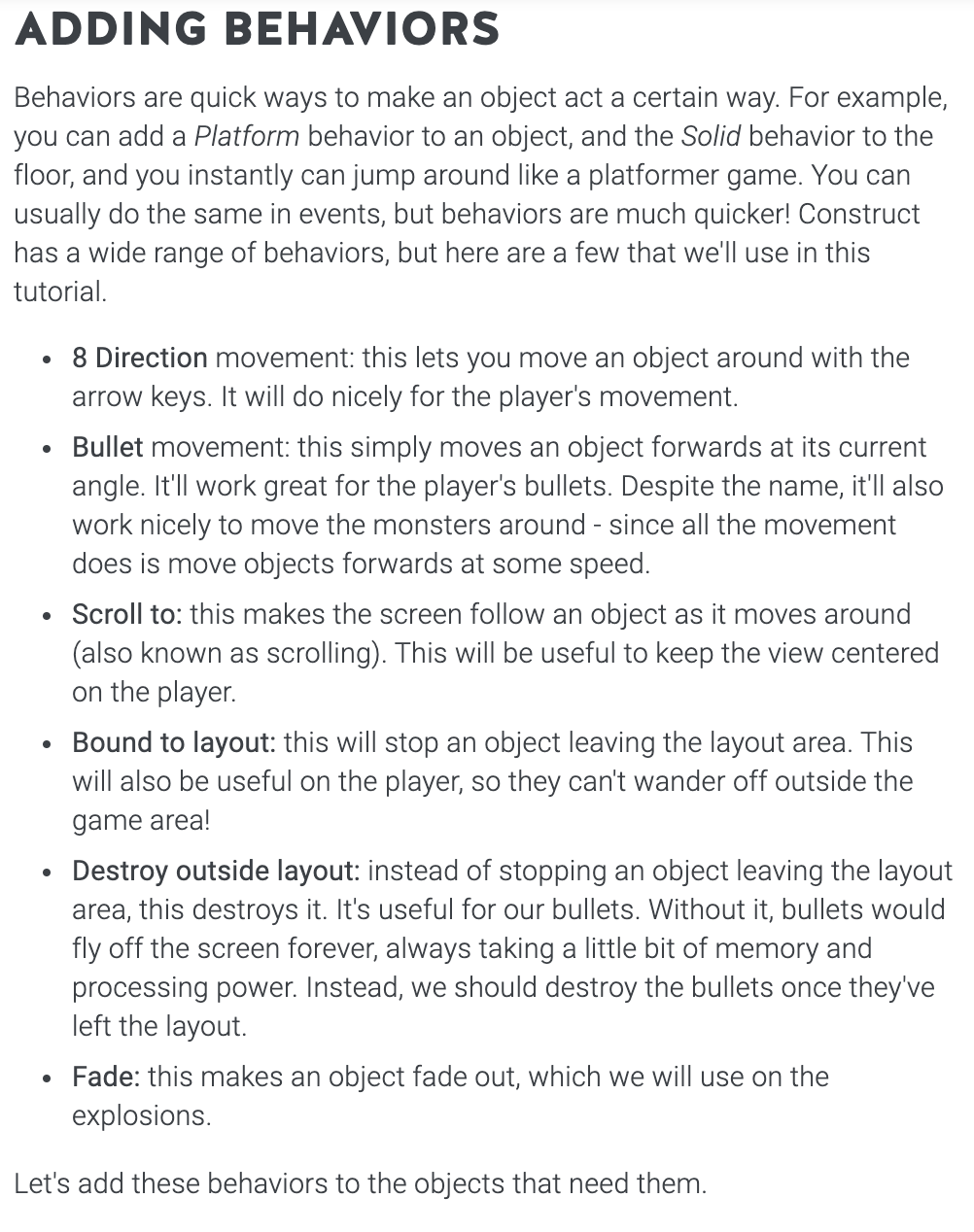 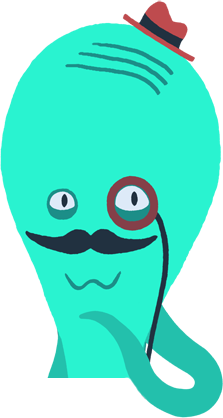 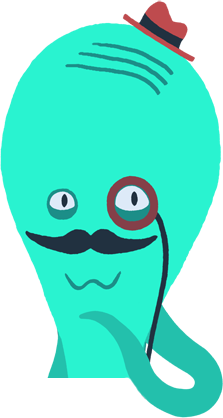 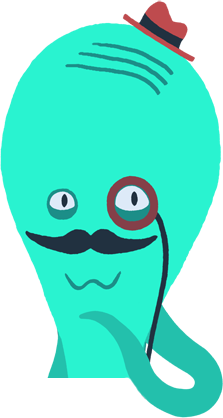 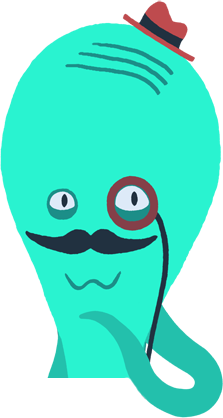 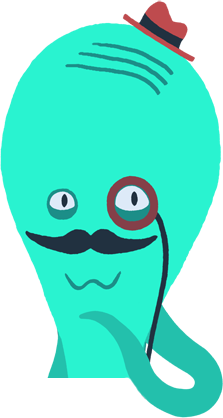 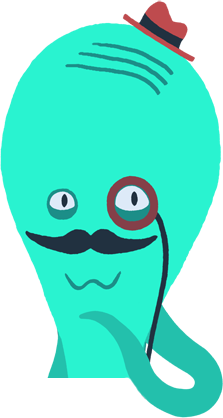 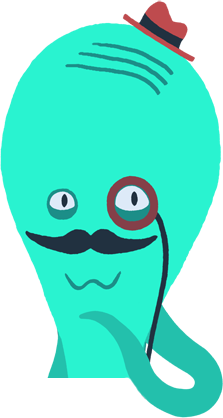 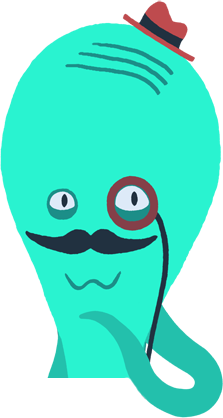 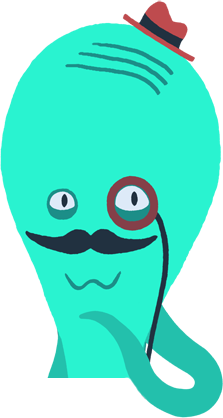 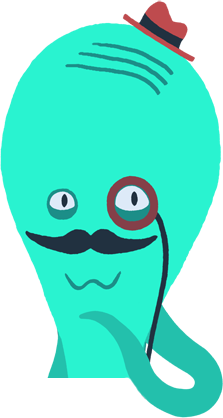 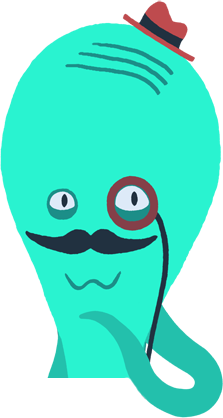 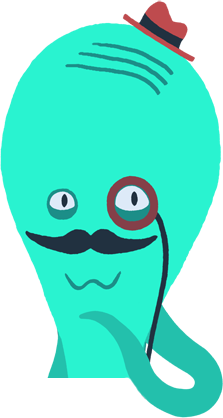 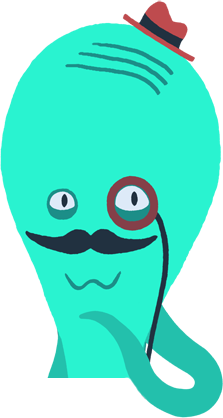 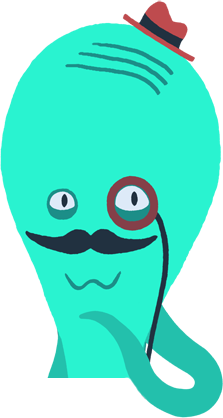 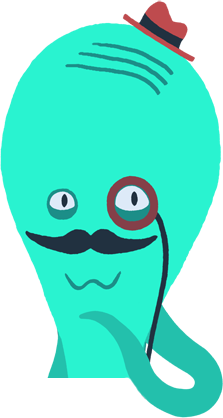 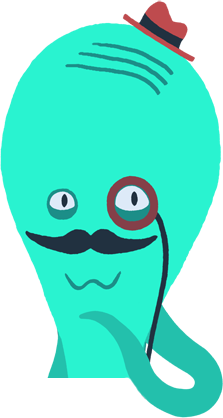 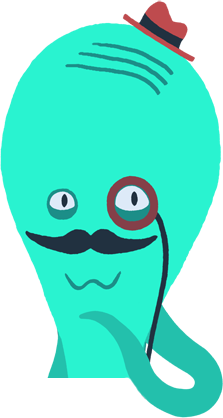 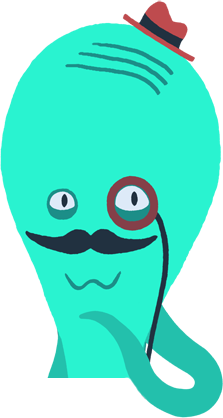 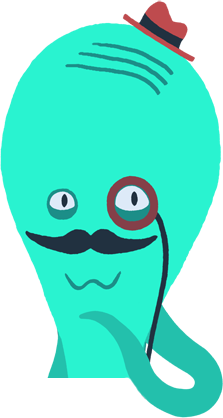 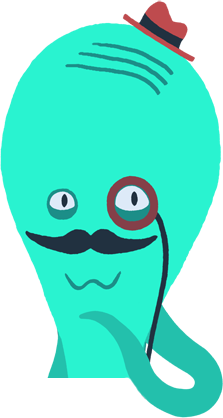 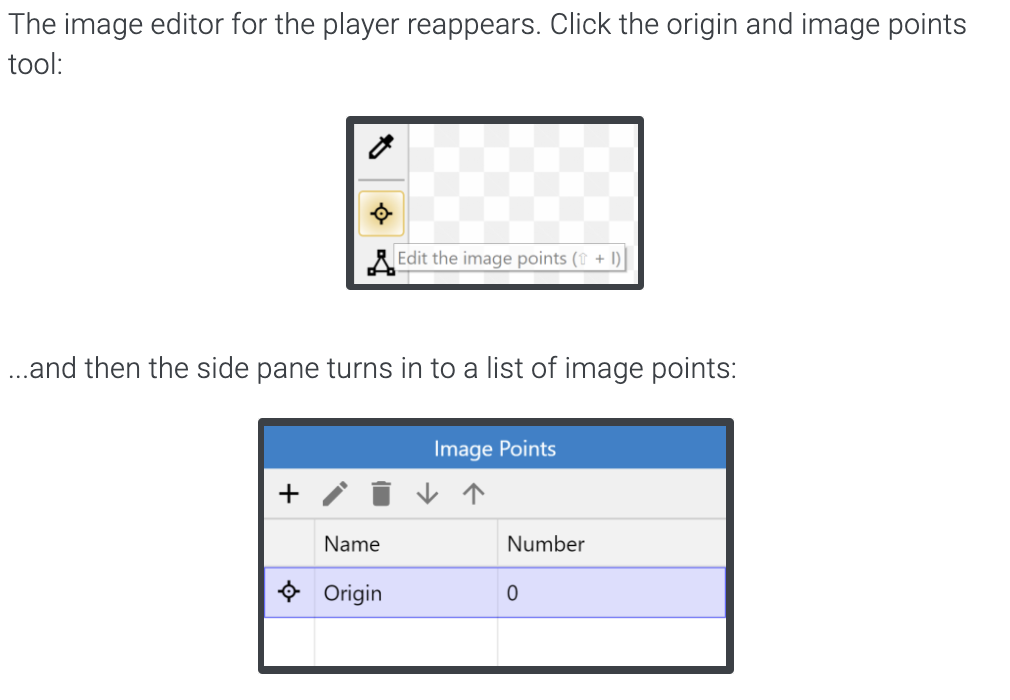 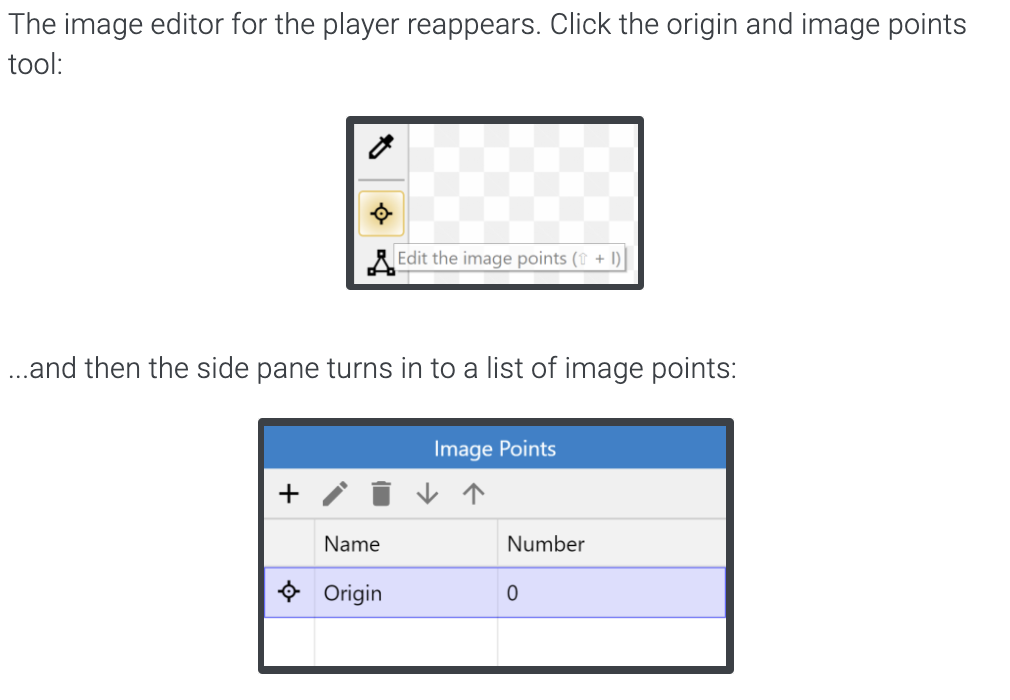 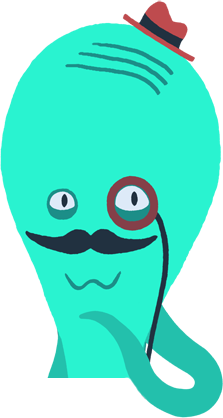 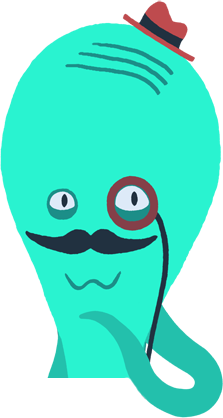 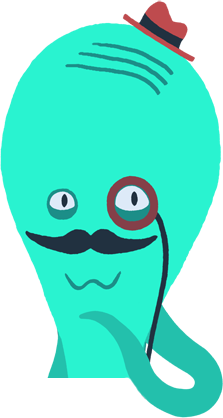 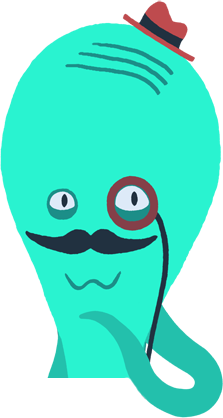 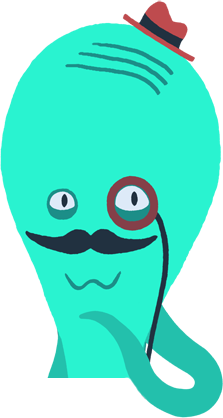 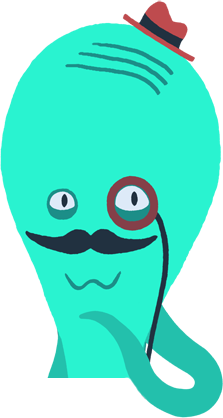 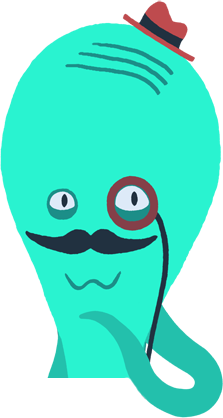 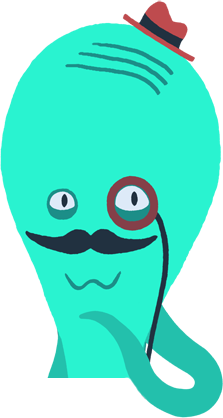 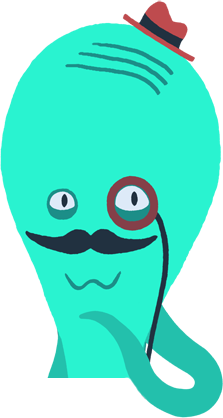 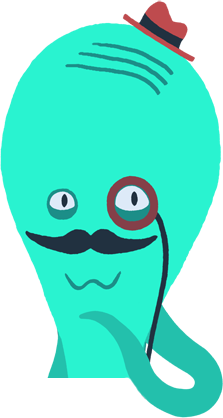 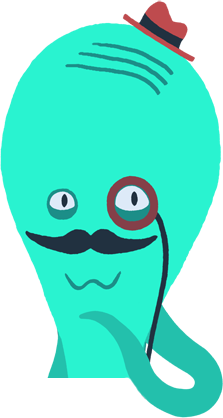 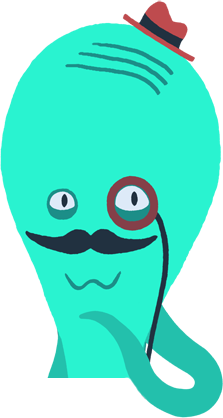 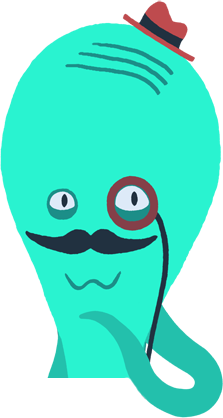 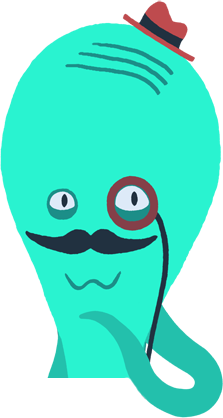 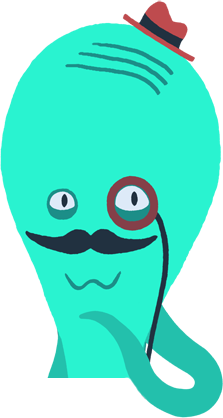 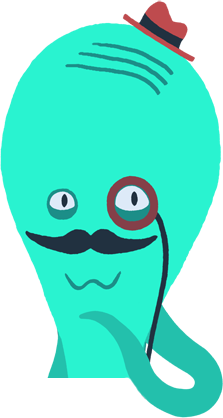 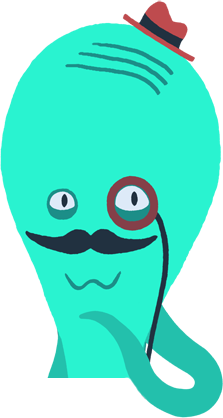 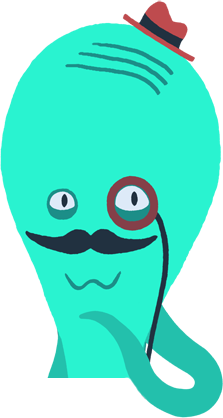 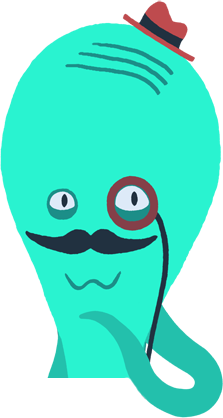 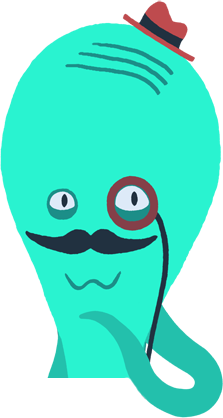 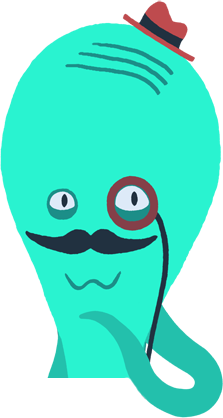 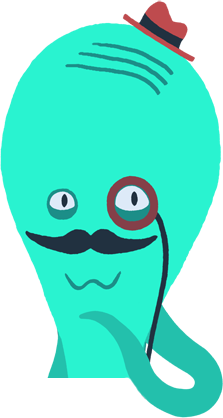 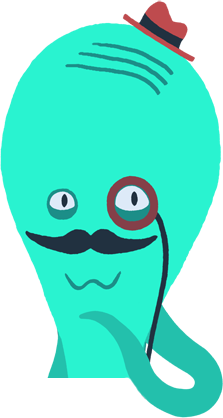 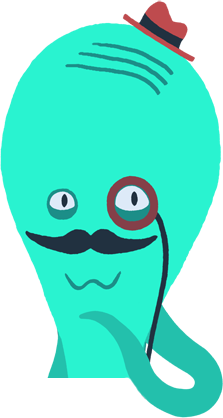 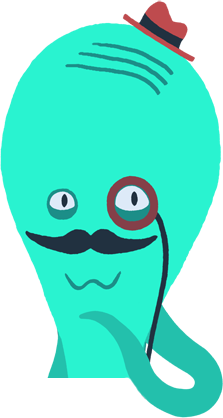 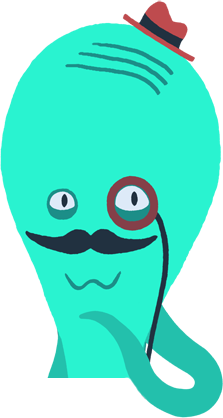 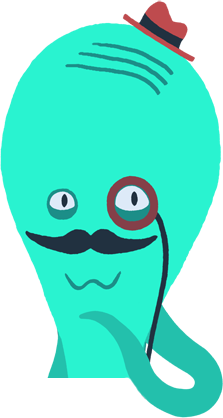 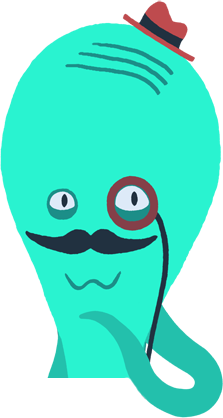 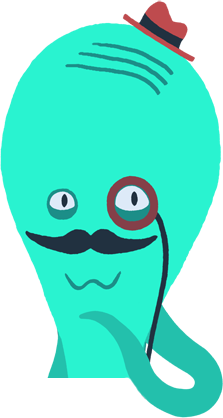